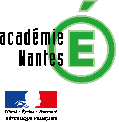 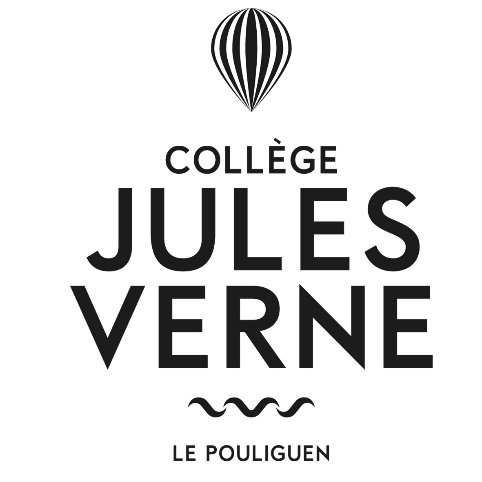 Réunion de présentation du collège-École Paul LESAGE-14 janvier 2021
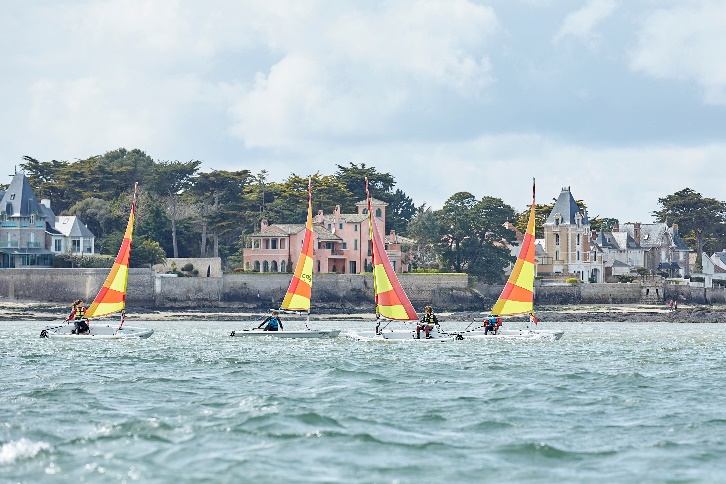 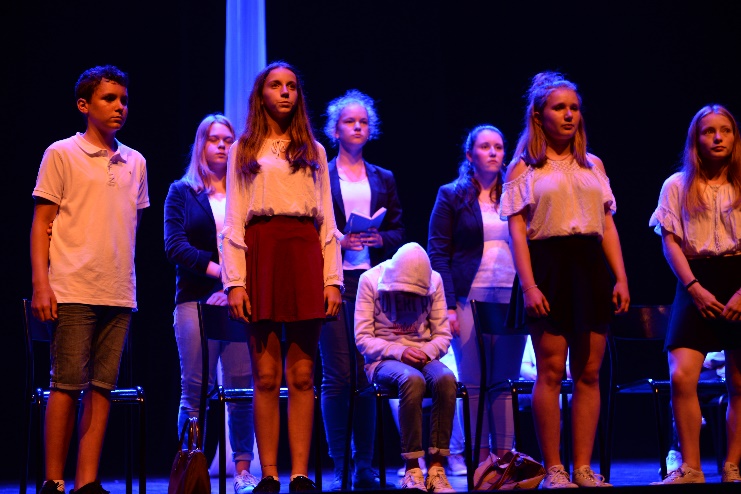 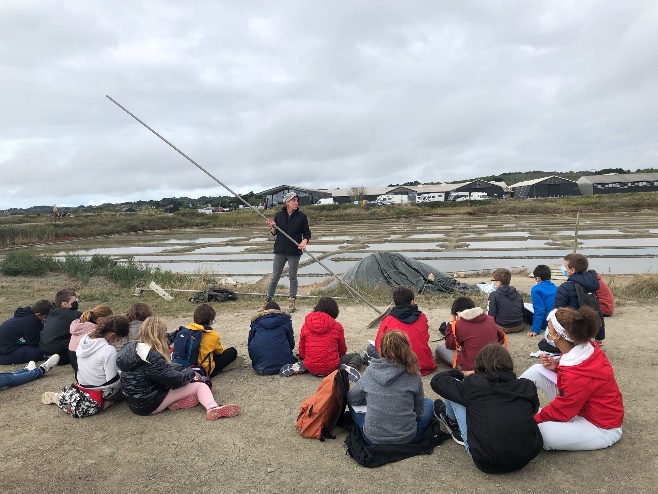 Présentation
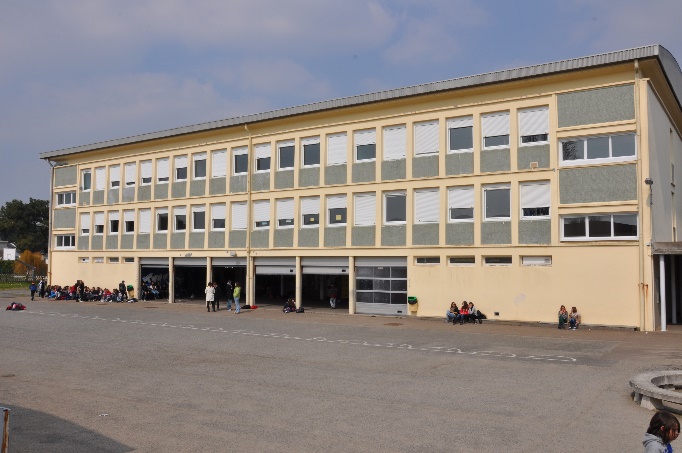 1- Le collège


			2- La classe de 6ème 

						
						3- S'inscrire au collège
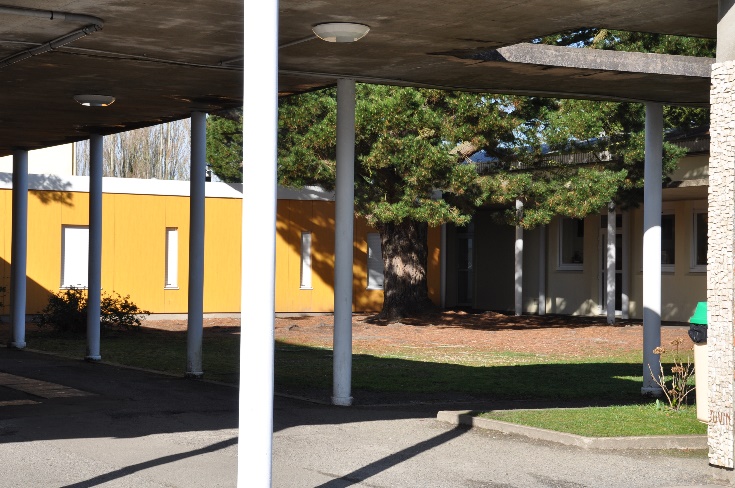 L’encadrement des élèves
16 personnels enseignants
 8 personnels de vie scolaire 
 10 personnels de services et administratifs
 Une infirmière présente 2 jours / semaine
 Des permanences d’une assistante sociale, d’une psychologue et d’une médecin scolaire
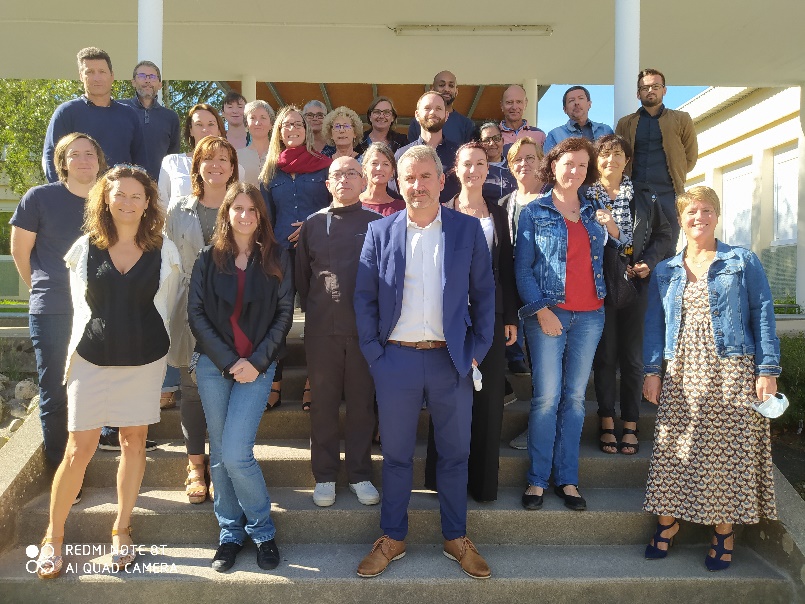 Un collège à taille humaine
Cette année, 180 élèves  (90% déjeunent à la cantine, 2/3 utilisent les transports scolaires)

						44 élèves prévus en 6ème l’an prochain 					(2 classes de 22 élèves)



Effectifs en augmentation globalement 
sur l’ensemble
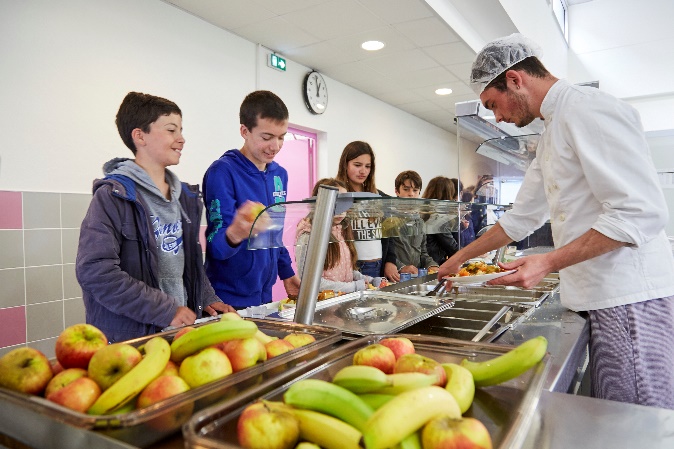 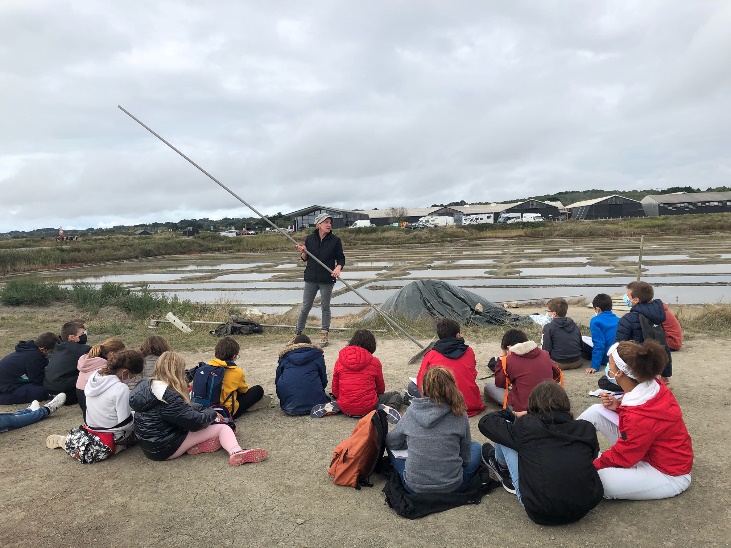 Le secteur de recrutement
[Speaker Notes: Dérogations possibles…79, 49
Capacité d’accueil ++]
Un collège où les élèves réussissent
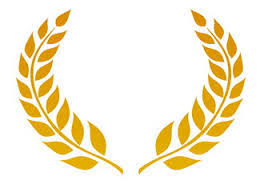 Résultats au DNB 2020
95% de réussite
Taux de mentions de 78%
90% sur la session 2019
Orientation après la 3ème
en 2GT : 67%, au-dessus des références académiques
En 2Pro : 30%
Un climat scolaire serein et une taille d’établissement qui permet des relations humaines de qualité
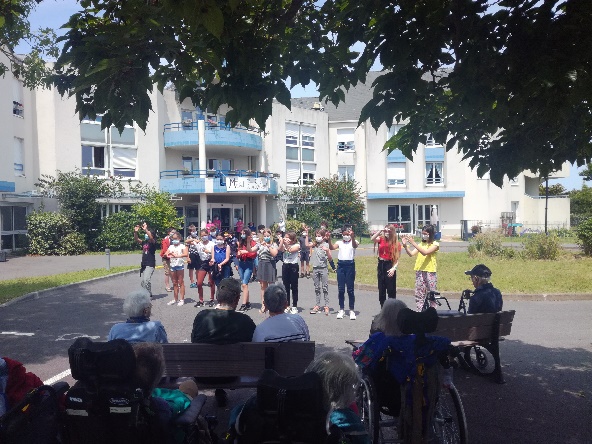 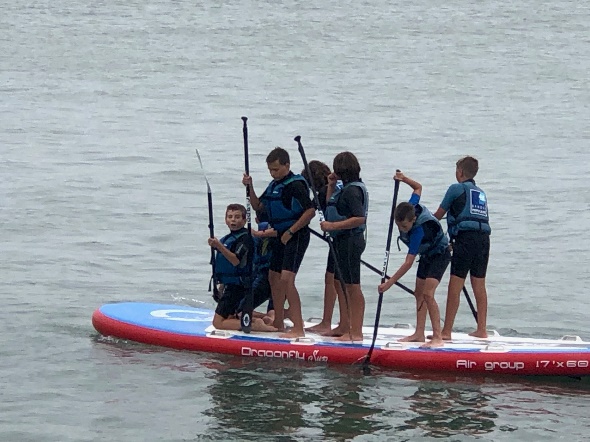 [Speaker Notes: Taux de réussite de 96.5% au DNb et 82% de mentions
Selon le site L'étudiant, meilleur collège public de Vendée sur les 4 dernières années sur le taux de réussite et sur le taux de mentions]
Un collège fonctionnel
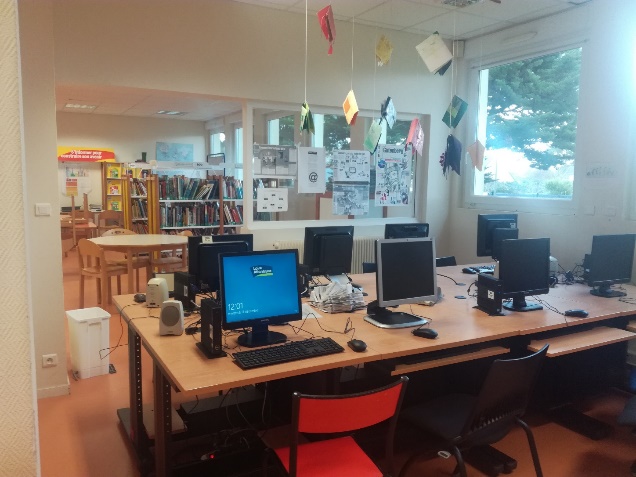 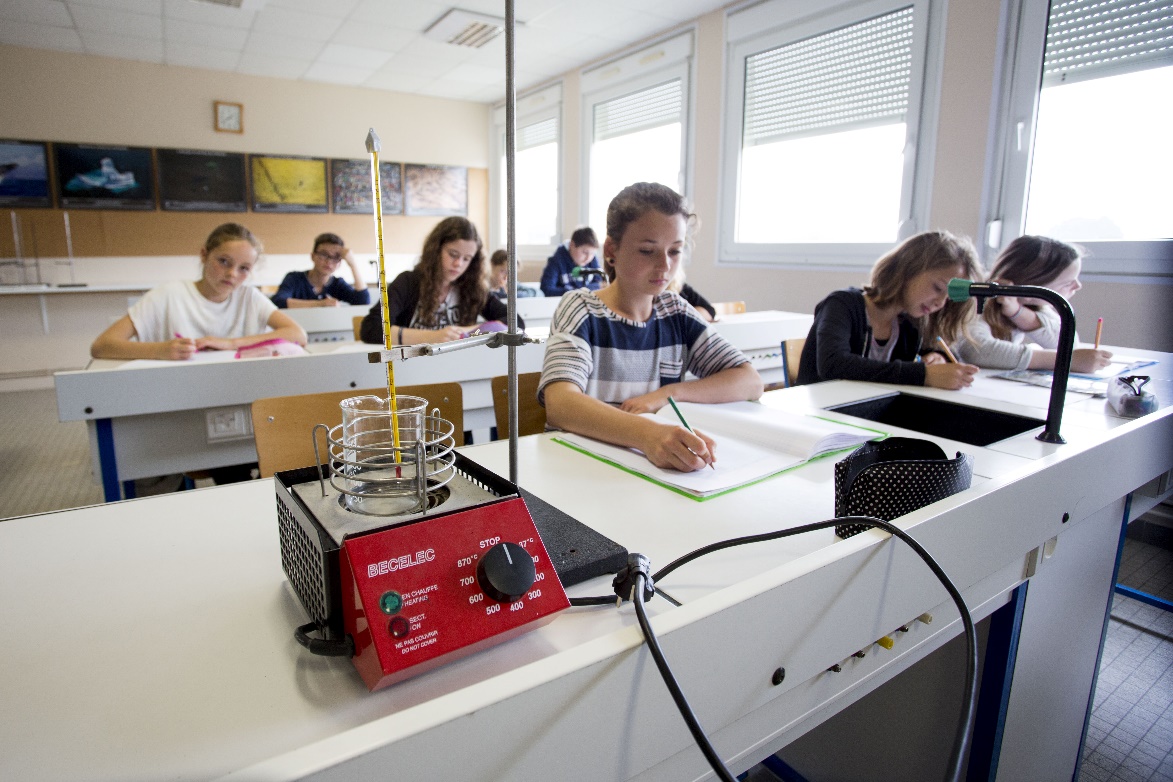 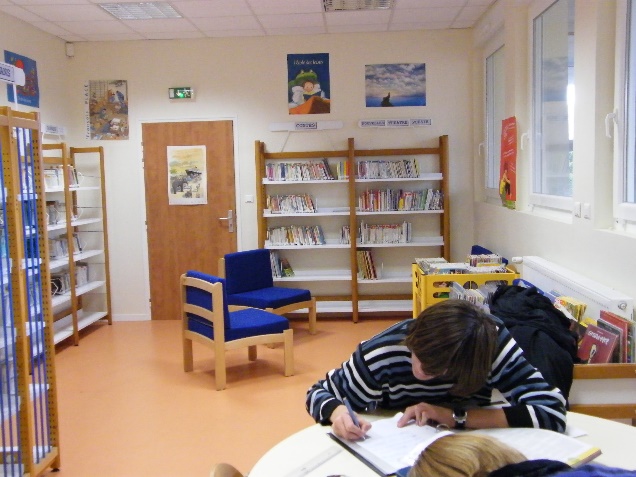 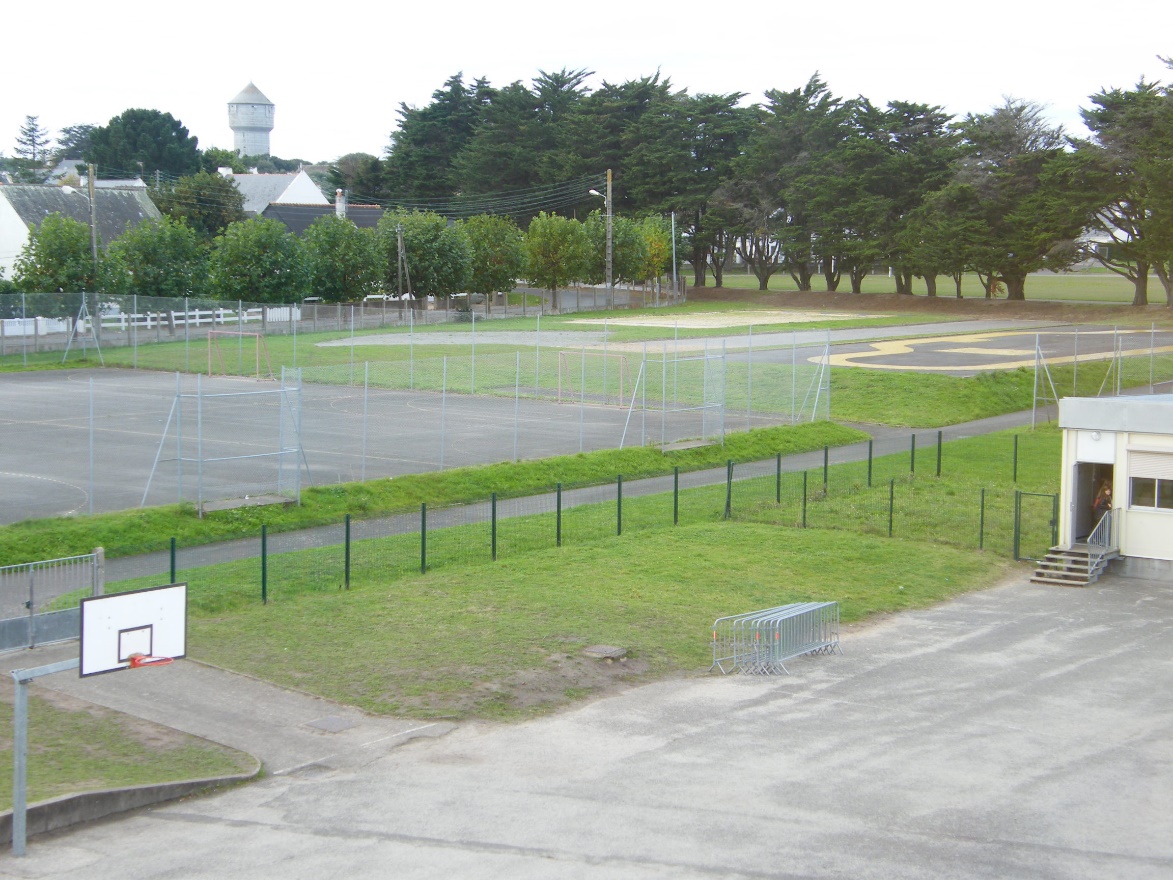 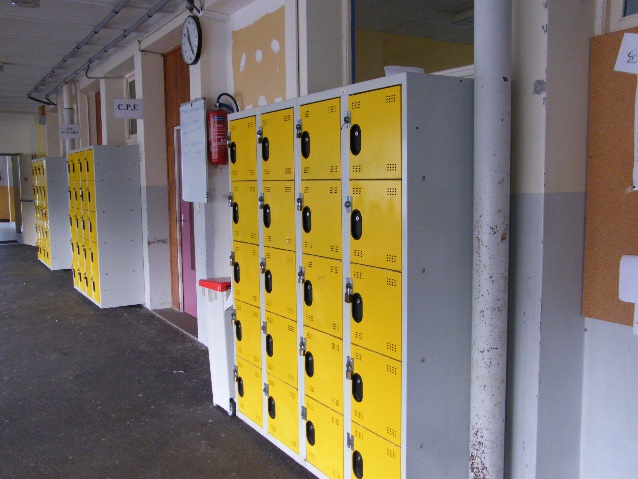 Un collège connecté
https://jverne-lepouliguen.loire-atlantique.e-lyco.fr/
[Speaker Notes: Image nouvelle interface ENT
Enjeu pour l’avenir et l’éducation
Suivi des enfants
Différents services : notes, punitions, cahier de texte, messagerie]
Un collège situé dans un environnement privilégié
Des installations sportives proches et de qualité : piscine de Guérande,  des salles spécialisées (TT, gymnases, stade, salles omni.), le CNBPP

Des propositions culturelles (Athanor, Quai des Arts, Théâtre national)

Des réseaux de transports sur l’ensemble du secteur

Des projets en lien avec l’environnement géographique
	La voile
	Le savoir-nager
	la découverte du marais (projet 6ème)
	L’éducation au développement durable
[Speaker Notes: Qualité des installations
Focus sur SSS Tri et dynamisme de l’AS, activités sur la pause méridienne]
Une offre éducative riche et proche des besoins de nos élèves
L’offre d’options :
A partir de la 6ème : la SSS voile (sur test de recrutement)
A partir de la 5ème : le latin et le théâtre
A partir de la 4ème : les langues vivantes LCE / renforcement en anglais et en espagnol
A partir de la 3ème : un dispositif persévérance 

Les projets pédagogiques
Devoirs faits (un dispositif d’aide aux devoirs sur le temps scolaire)
Les parcours éducatifs
Séjours pédagogiques sur chaque niveau 
École ouverte
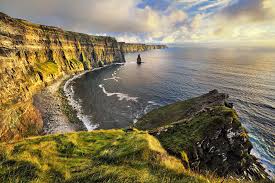 Irlande 3ème
Allemagne 4ème
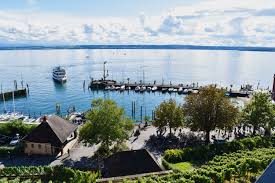 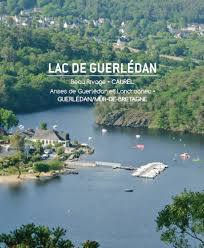 Guerlédan 5ème
Anjou 6ème
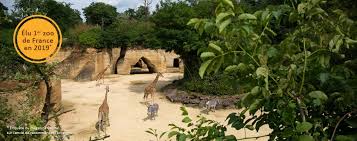 Un cadre clair et structurant
Le carnet de liaison

Le cadre du règlement intérieur

Les régimes de sortie

La vie de classe et le rôle du professeur principal

Un climat scolaire serein et propice à la réussite et à l’épanouissement
[Speaker Notes: Faire vivre la règle
Travailler sur le vivre-ensemble]
La proximité sur le suivi des élèves
La classe de 6ème est intégrée à un cycle inter-degrés : 
		Cycle 3 dit de consolidation (CM1-CM2-6ème)

Une liaison active avec les écoles :
		- Des commissions de liaison et conseils de cycle 3 : échanges sur les élèves – constitution des classes
		- Un conseil école-collège : échanges sur les pratiques et les projets pédagogiques
		- Des formations communes 1er/2nd degré 
		- Des journées de découverte du collège, écoles publiques et privées
		- Des projets communs : Bal en liance, le cross
S’inscrire au collège
En avril
Echange d’une fiche de liaison entre les familles et les directions d’écoles

En juin
Information des familles de l’affectation (mi-juin)
Inscription au collège sur une soirée de retour des dossiers (fin juin / début juillet) (demandes particulières, constitution des classes...)
Commission de liaison et constitution des classes de 6ème
Notre prochain rendez-vous
« Portes Ouvertes  »
Vendredi 5 février 2021 de 17h à 19h
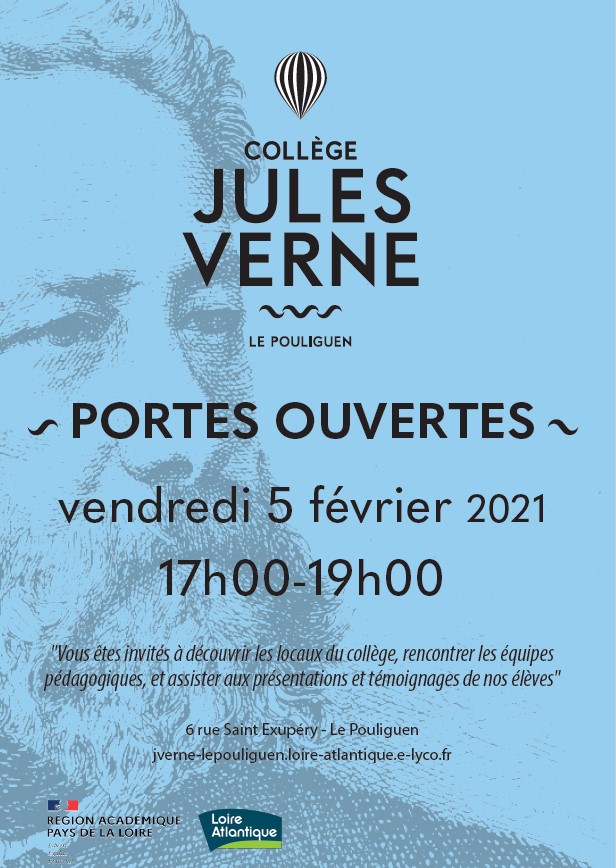